CHÀO MỪNG CÁC EM ĐẾN VỚI TIẾT HỌC
PHÉP CỘNG (KHÔNG NHỚ) TRONG PHẠM VI 1000
Tiết 2
3
Tính (theo mẫu):
Mẫu : 124 + 35 = ?
4 cộng 5 bằng 9, viết 9
2 cộng 3 bằng 5, viết 5
Hạ 1, viết 1
Vậy 124 + 25 = 159
3
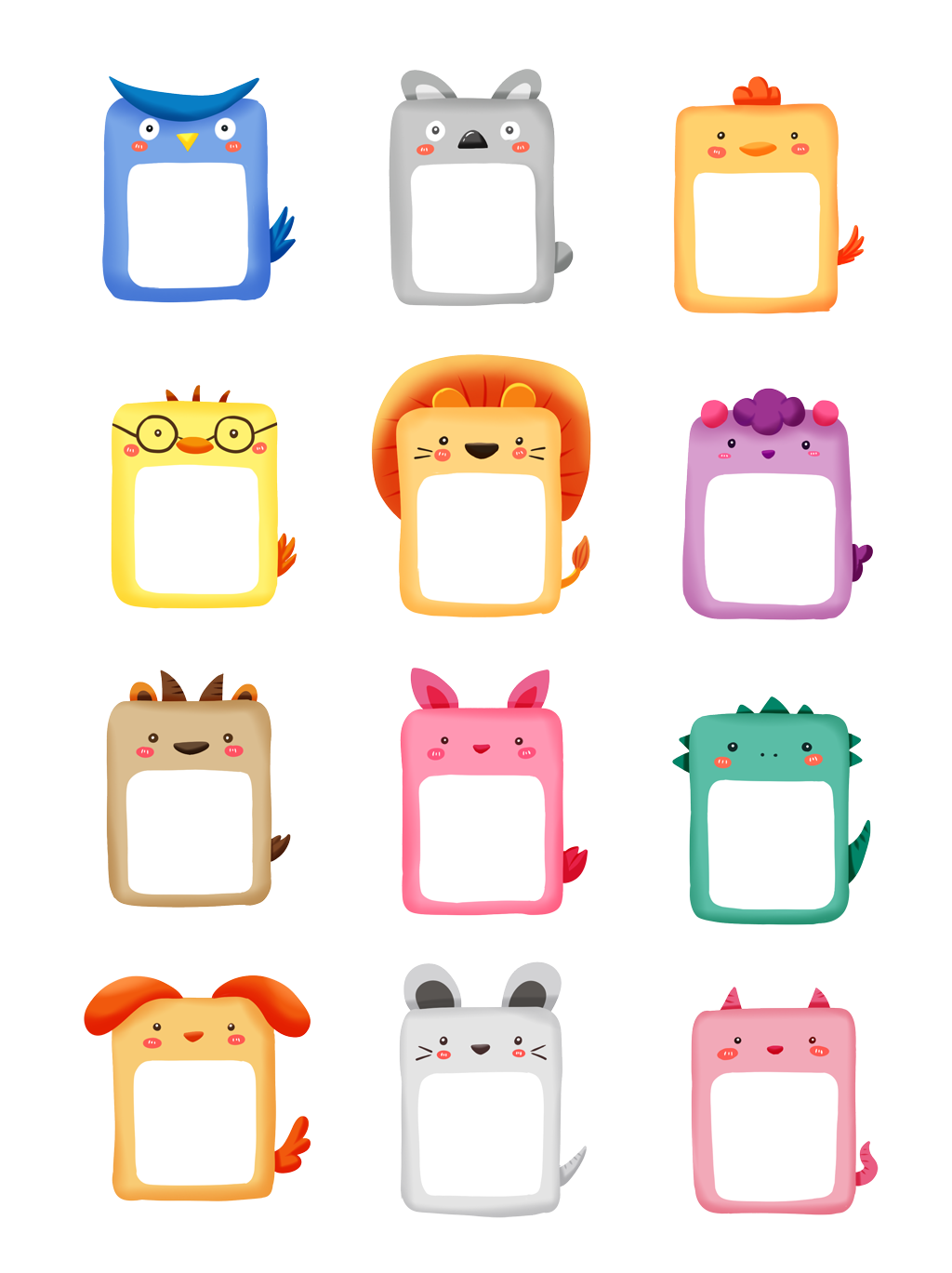 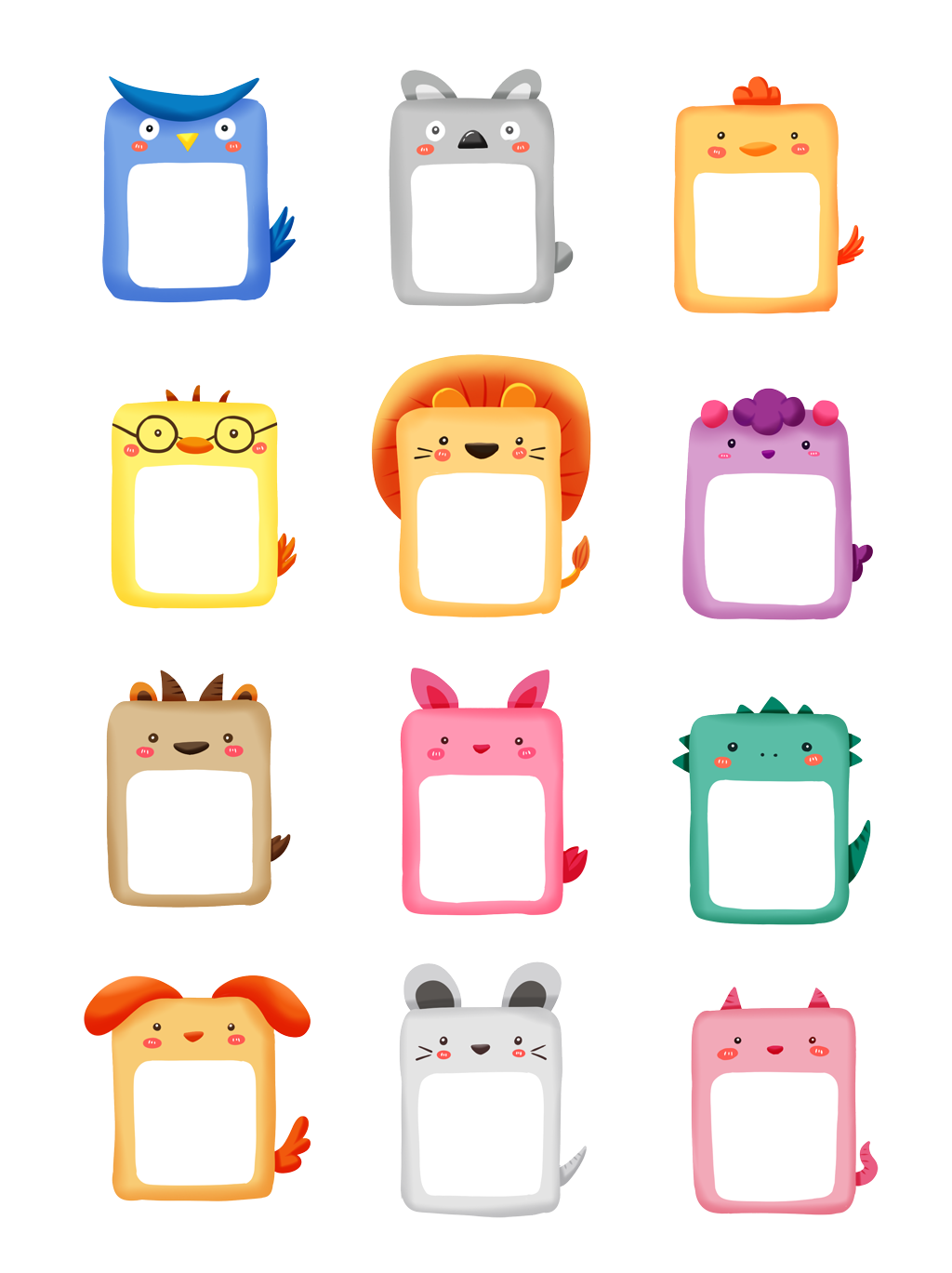 Tính (theo mẫu):
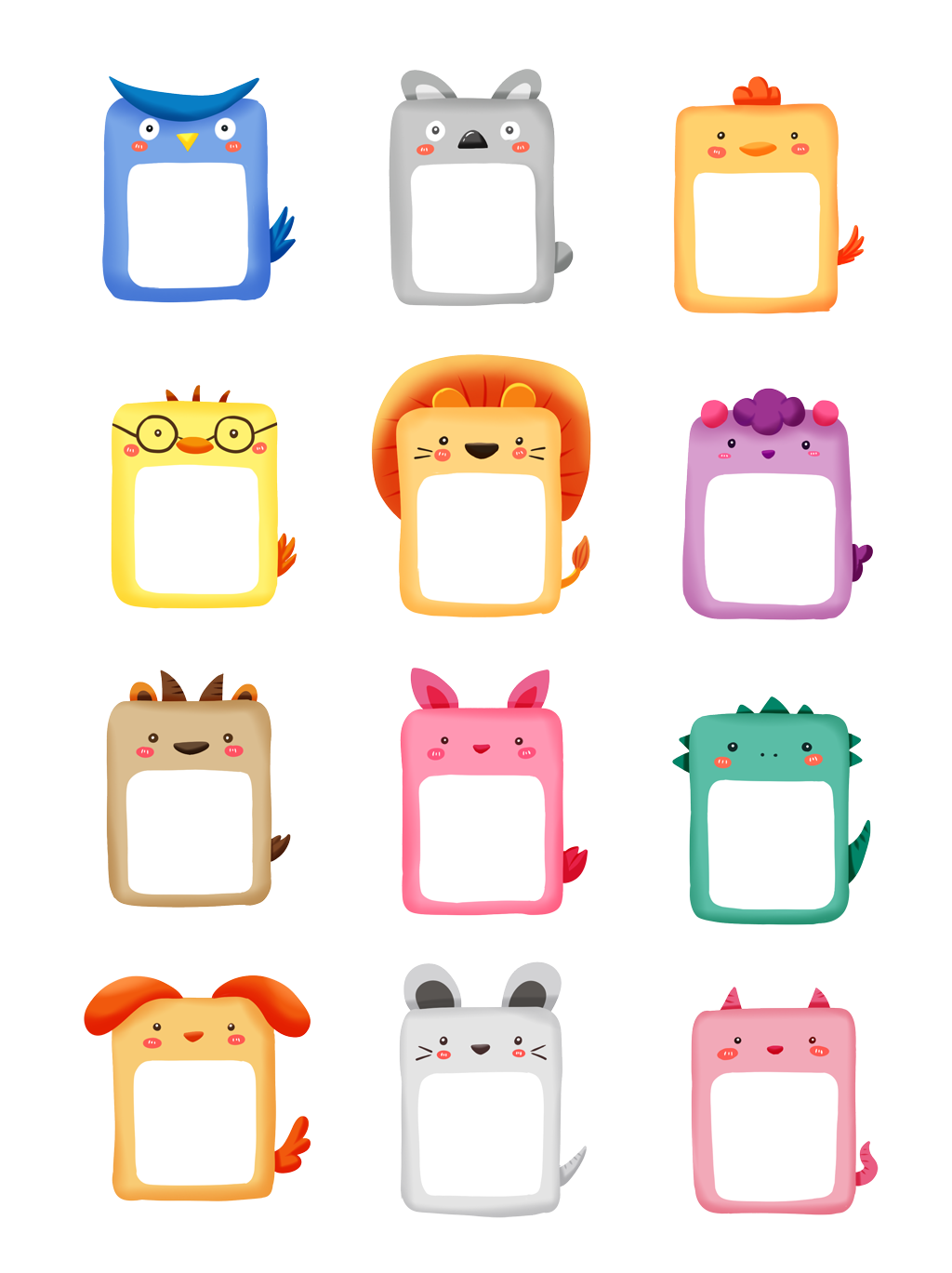 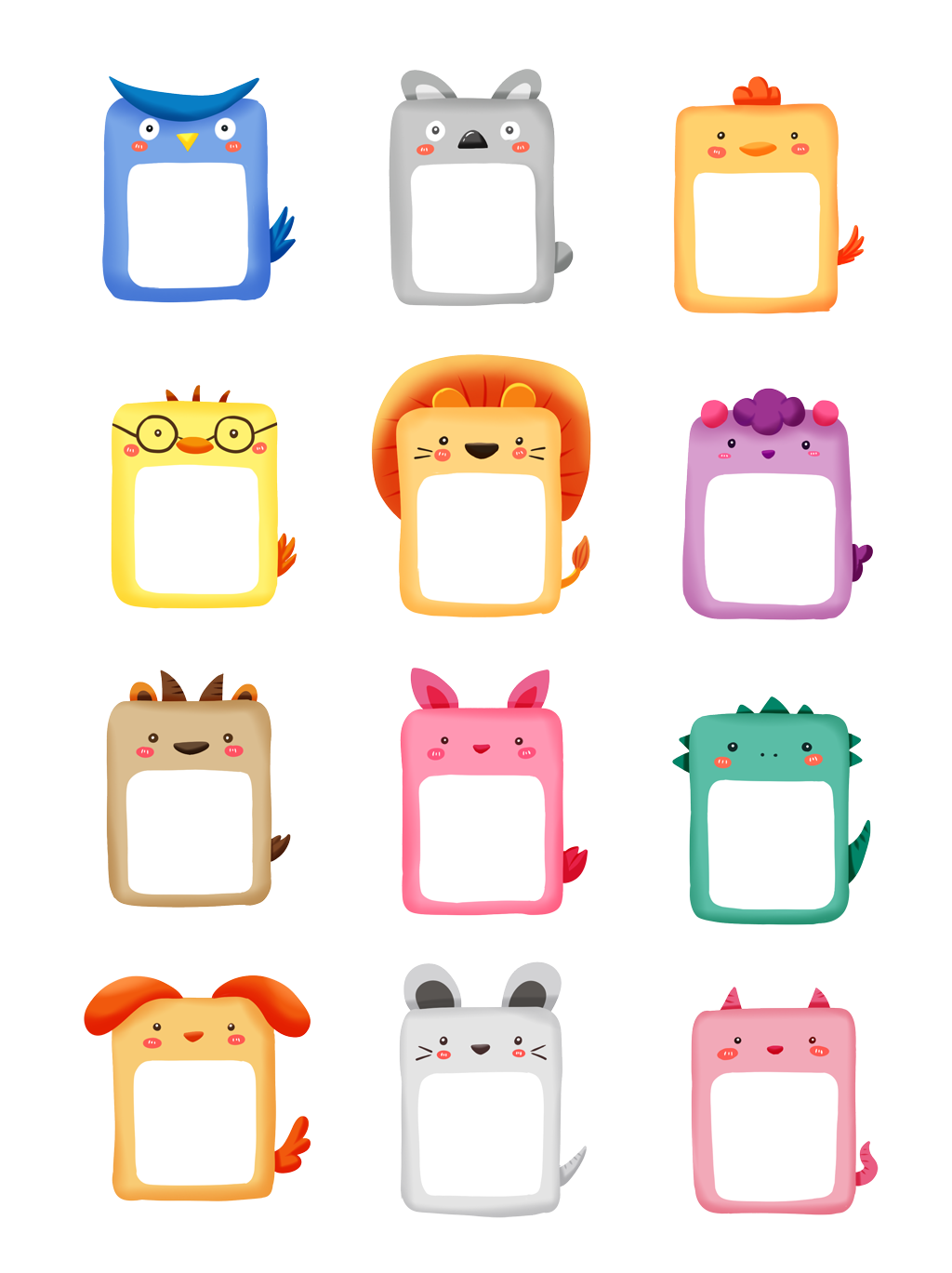 ?
?
?
?
4
Tính (theo mẫu):
Mẫu : 261 + 4 = ?
1 cộng 4 bằng 5, viết 5
Hạ 6, viết 6
Hạ 1, viết 1
Vậy 261 + 4 = 265
4
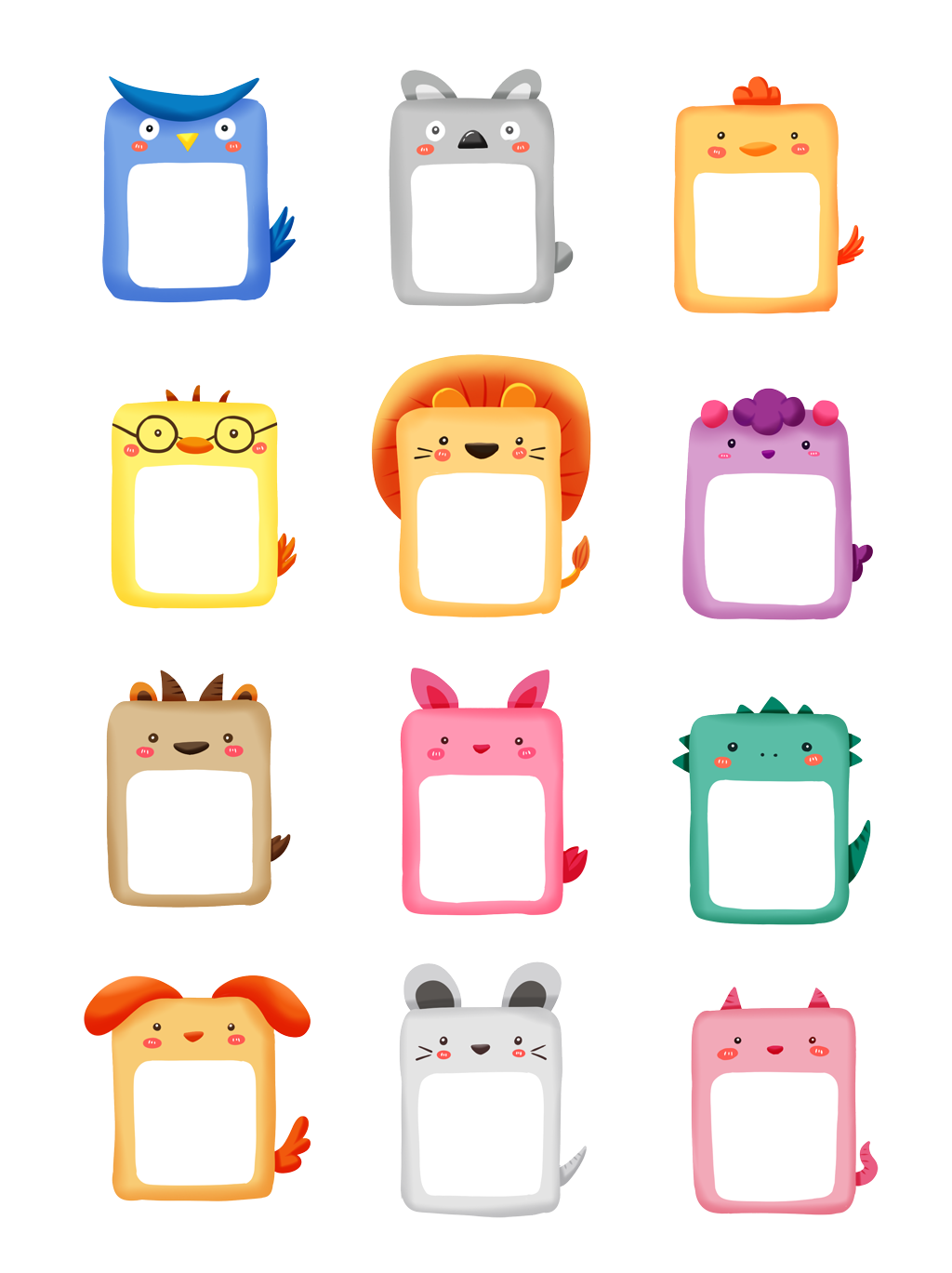 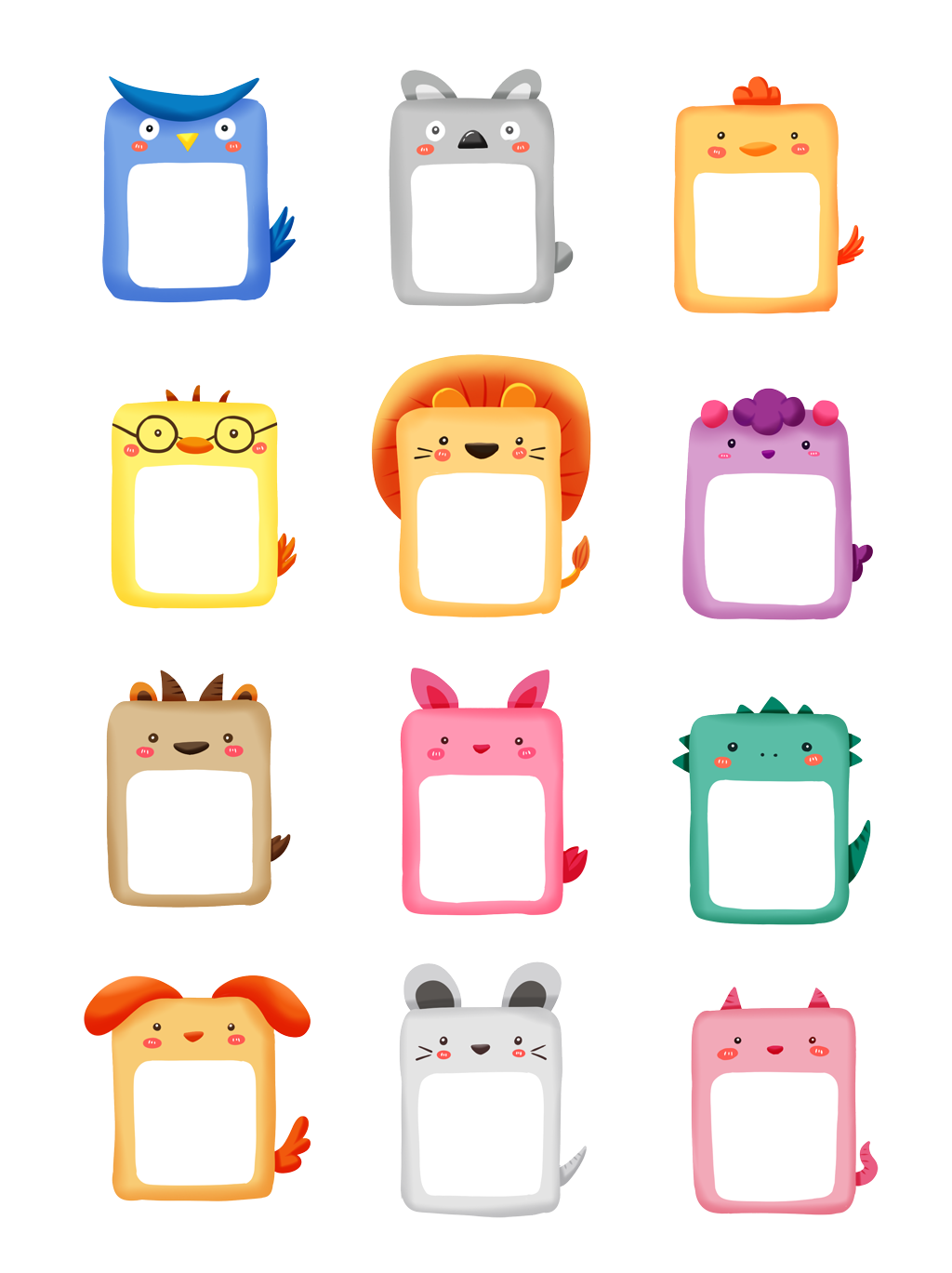 Tính (theo mẫu):
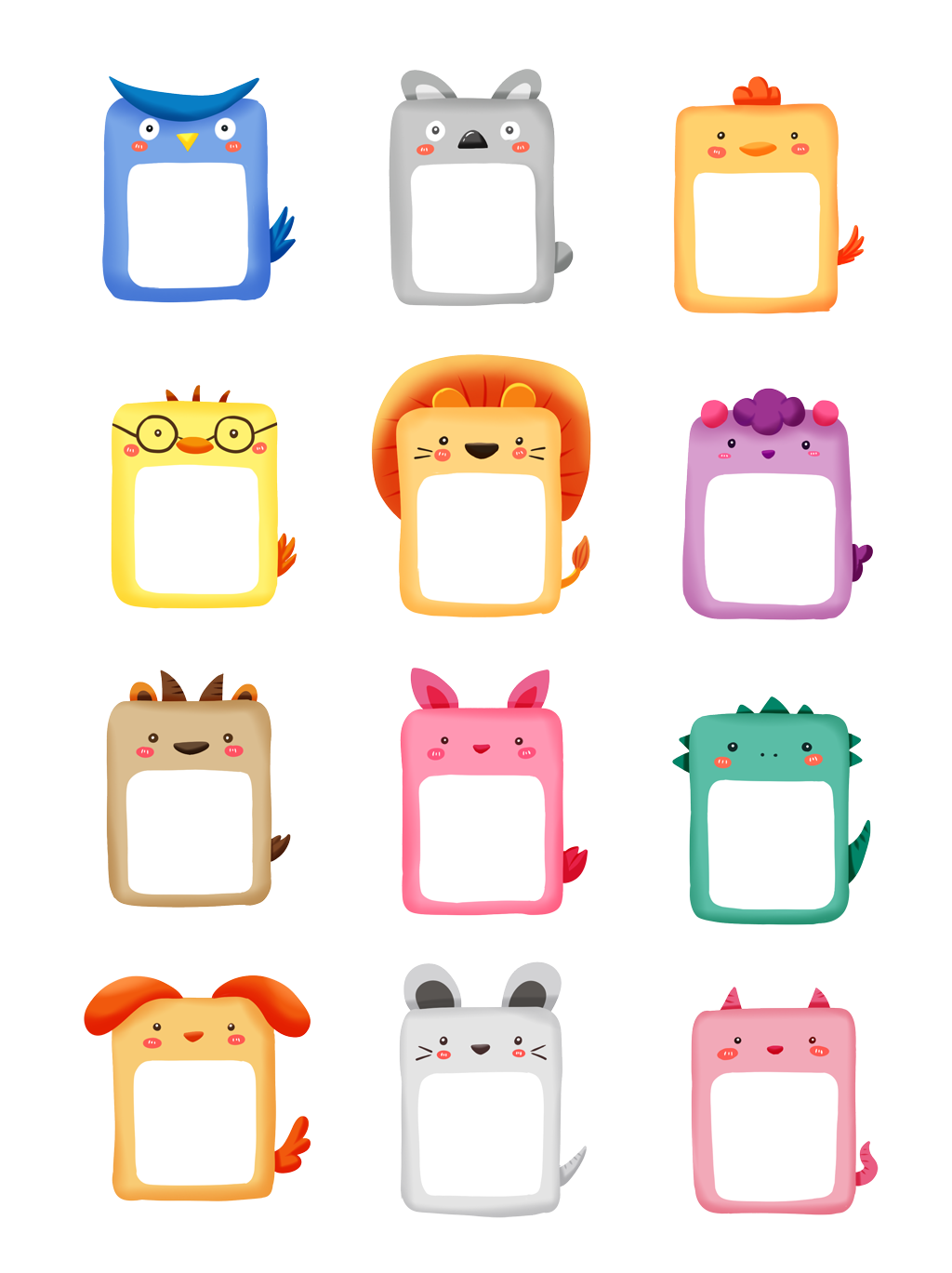 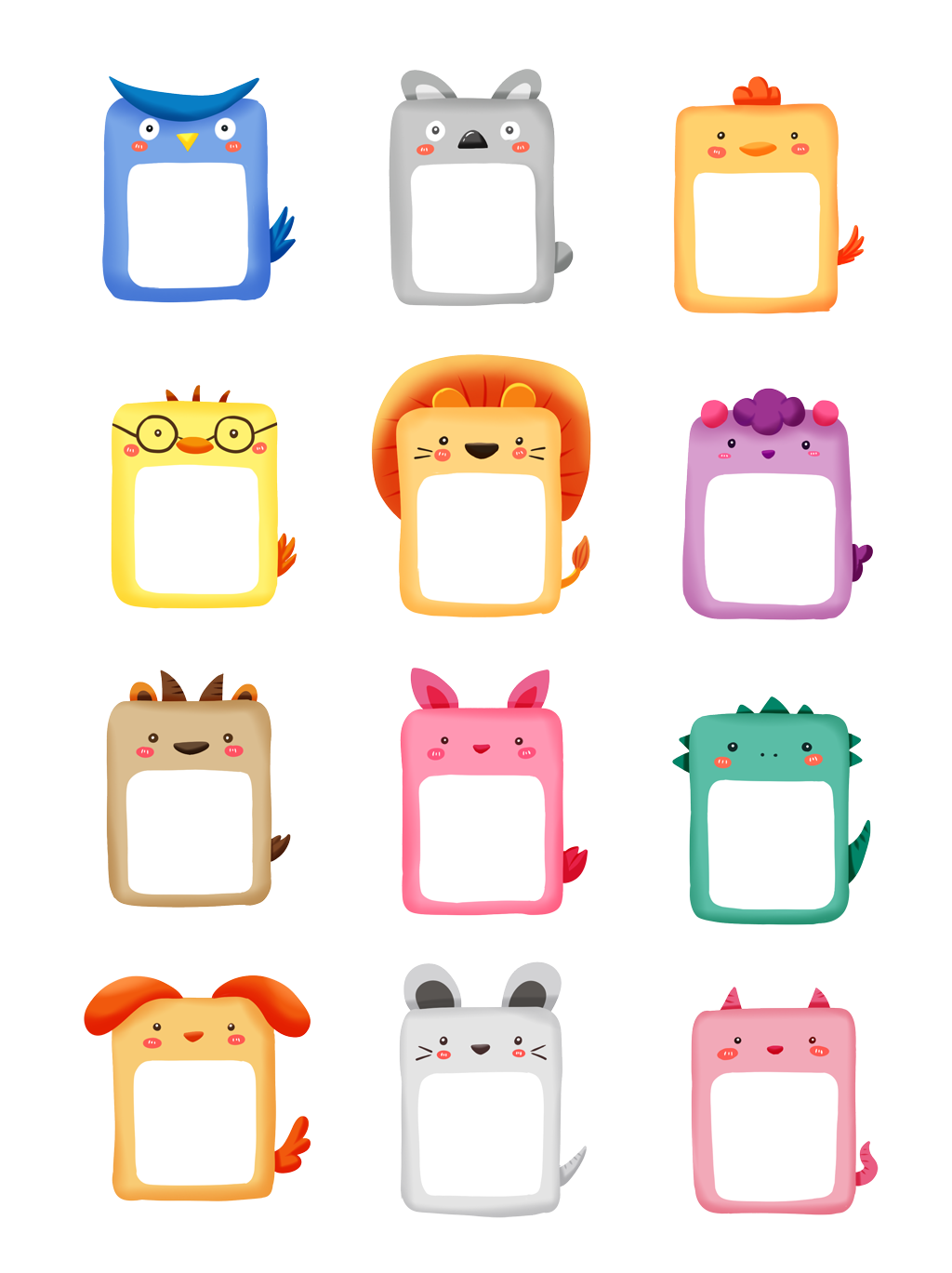 ?
?
?
?
5
Đặt tính rồi tính:
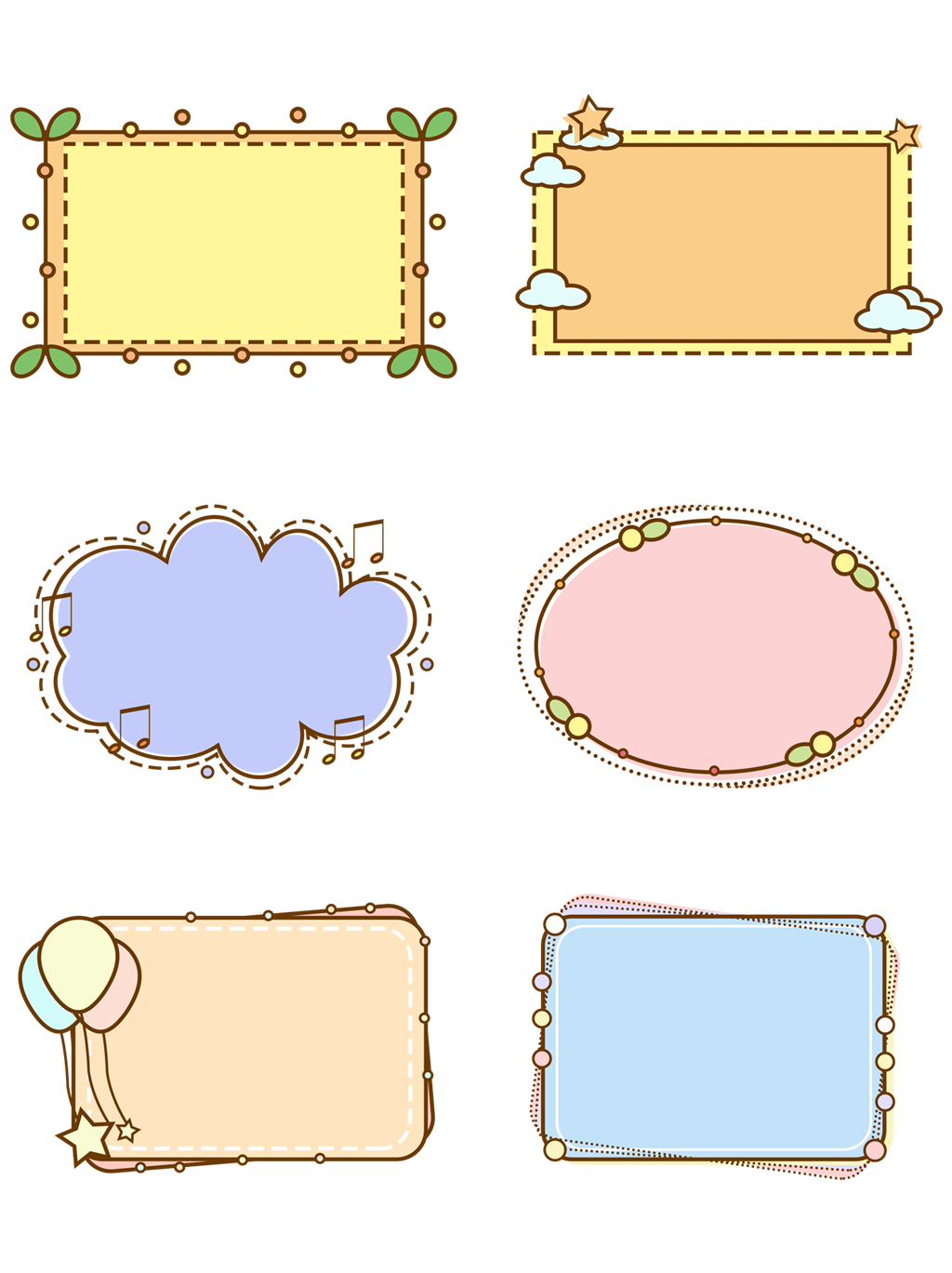 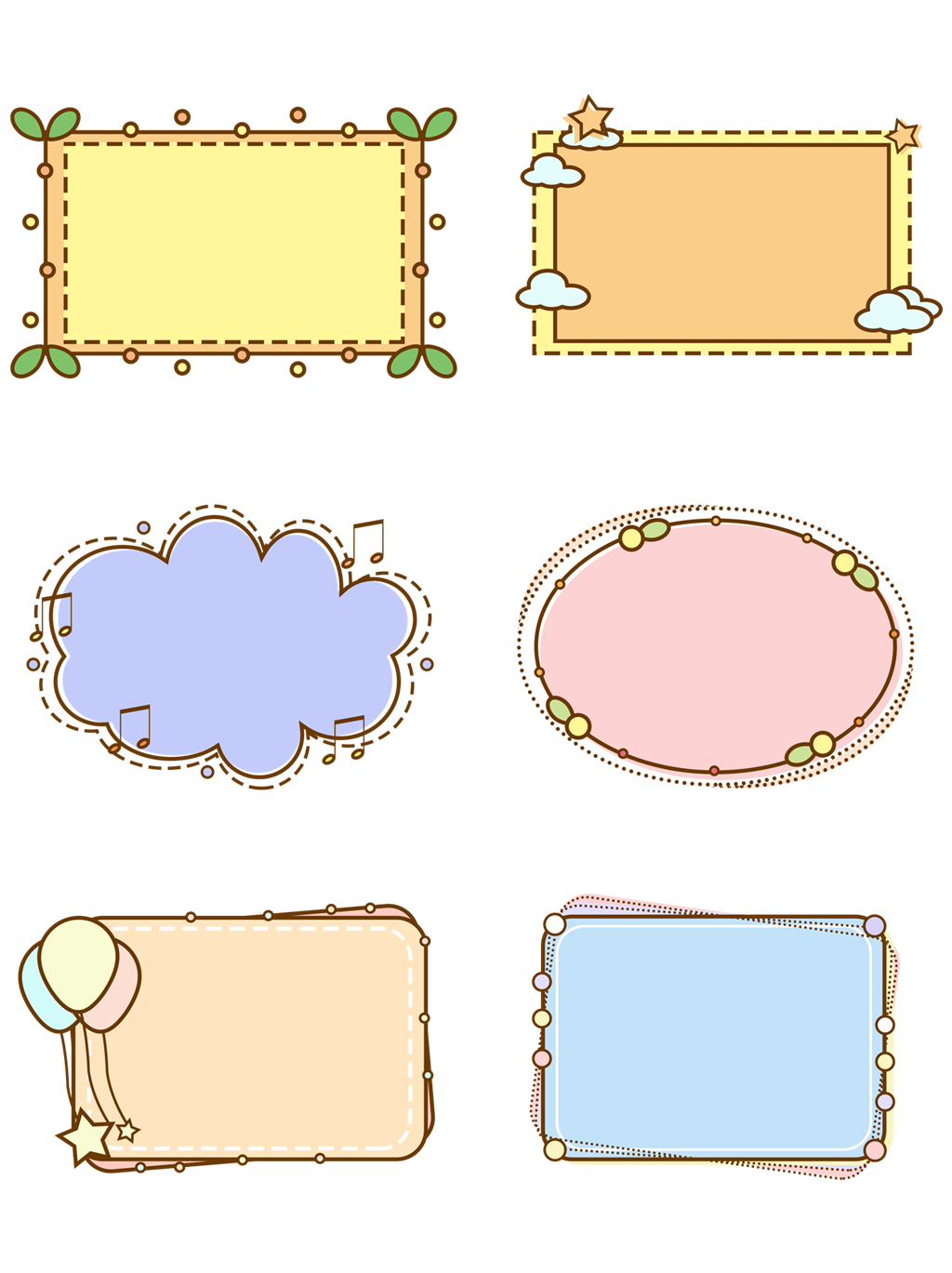 510 + 9
694 + 4
803 + 55
246 + 31
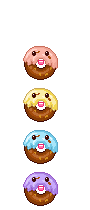 Lớp 2A và 2B cùng sưu tầm các bức tranh về động vật trong sách đỏ Việt Nam. Lớp 2A sưu tầm được 145 bức tranh,  
lớp 2B sưu tầm được 154 bức tranh. Hỏi hai lớp sưu tầm được tất cả bao nhiêu bức tranh?
6
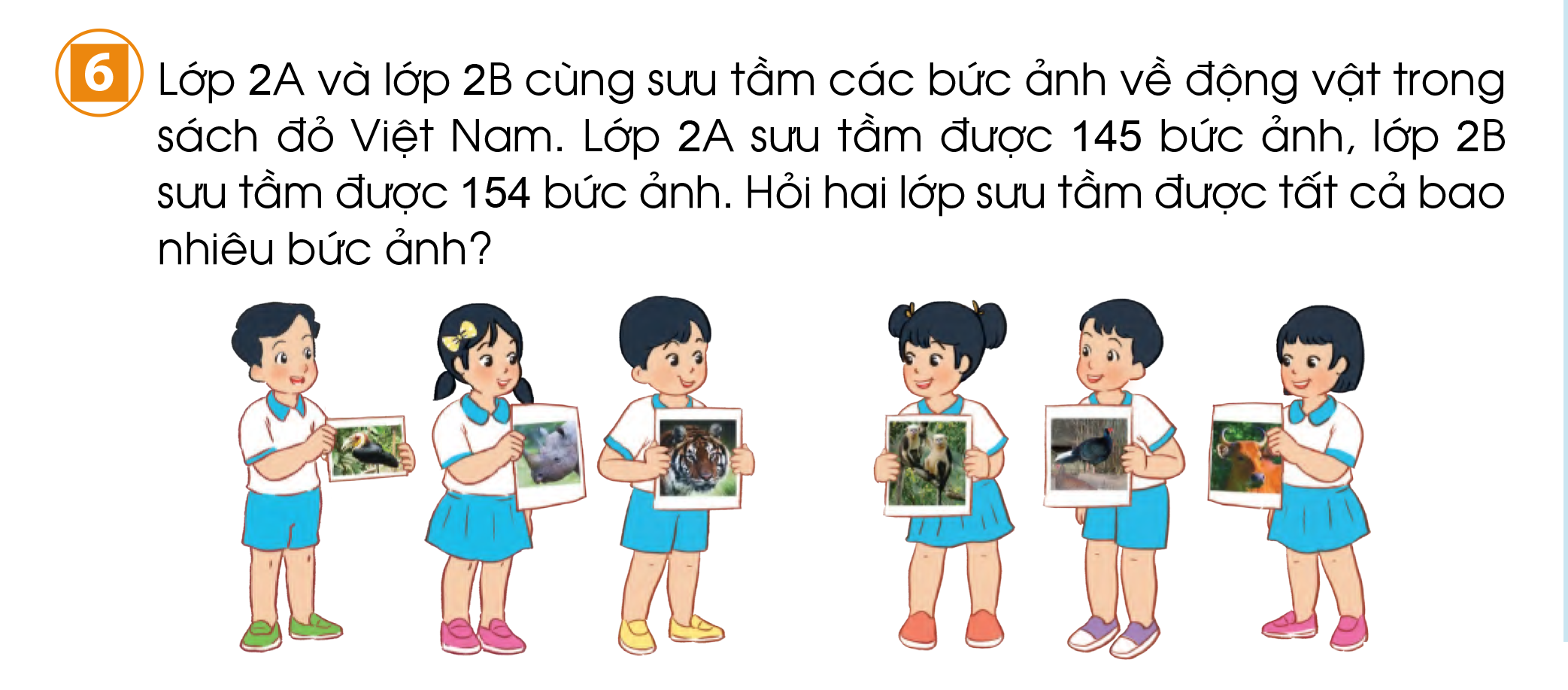 Lớp 2A sưu tầm: 145 bức tranh
Lớp 2B sưu tầm: 154 bức tranh
Hai lớp sưu tầm:        bức tranh
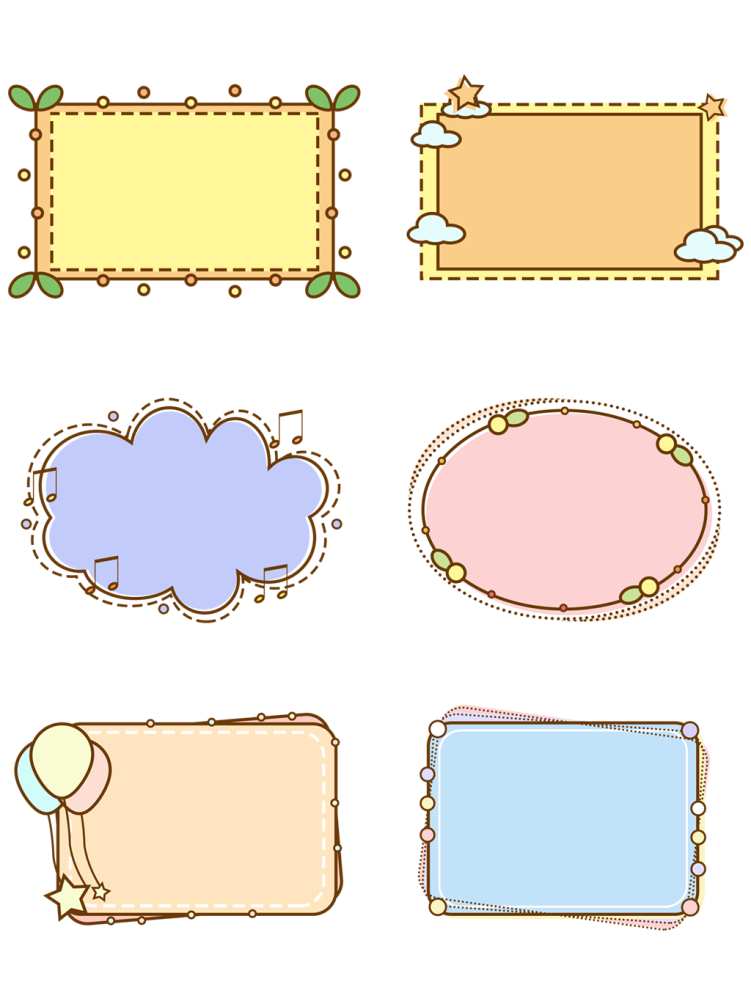 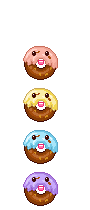 Bài toán cho biết những gì ? Hỏi gì?
?
Lớp 2A và 2B cùng sưu tầm các bức tranh về động vật trong sách đỏ Việt Nam. Lớp 2A sưu tầm được 145 bức tranh,  
lớp 2B sưu tầm được 154 bức tranh. Hỏi hai lớp sưu tầm được tất cả bao nhiêu bức tranh?
6
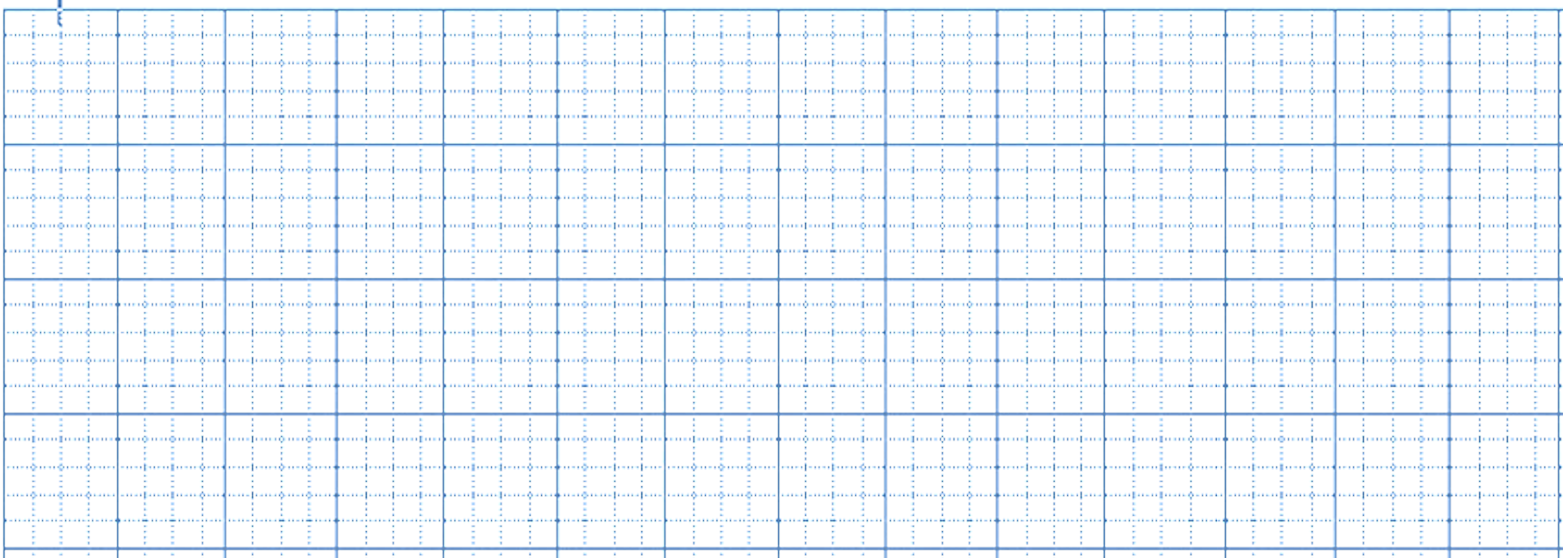 Bài giải
Hai lớp sưu tầm được tất cả số bức tranh là:
145 + 154
= 299 (bức tranh)
Đáp số: 299 bức tranh.
CỦNG CỐ:
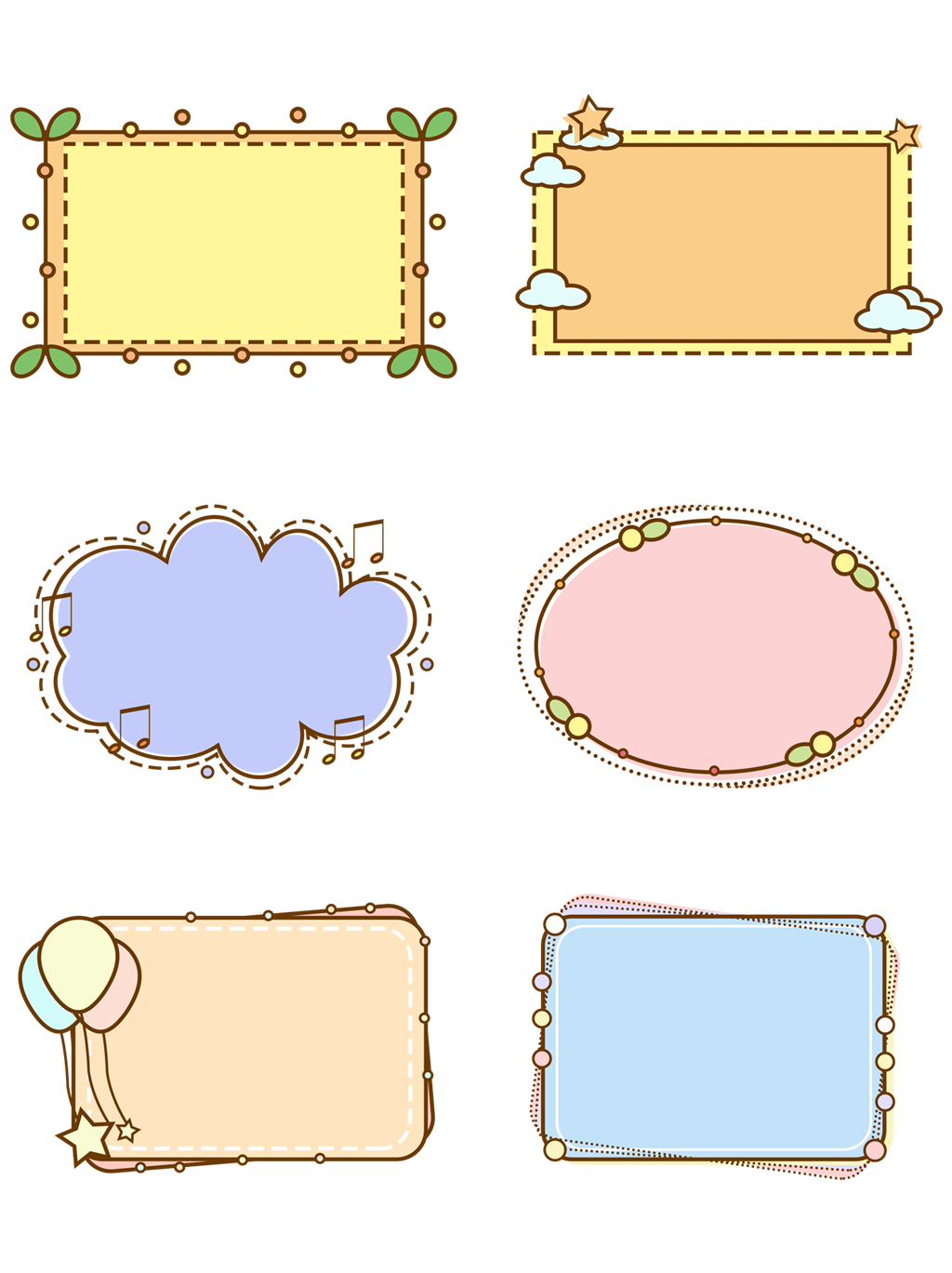 420 + 257   	    453 + 22		  770 + 7
Củng cố - Dặn dò
Tạm biệt và hẹn gặp lại
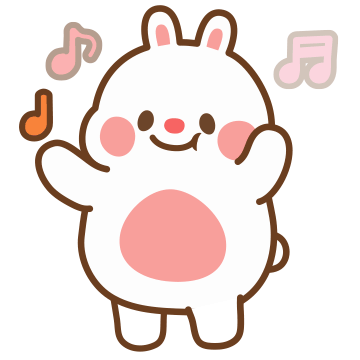